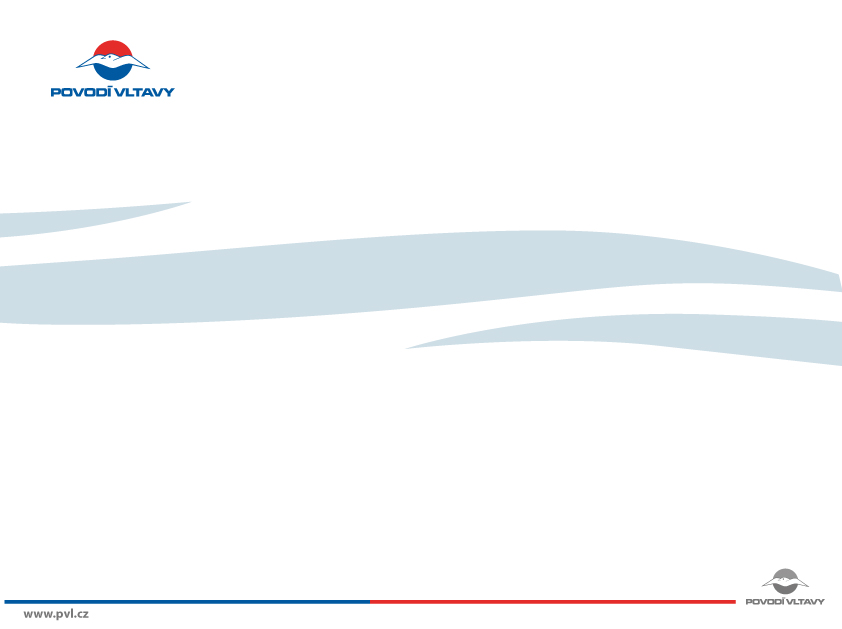 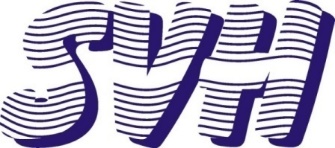 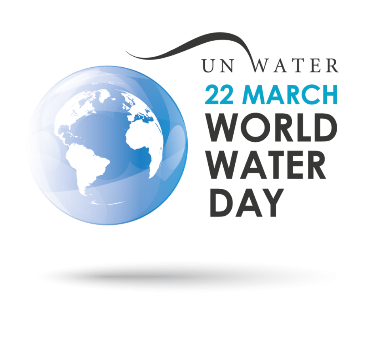 „Až naprší a uschne…“
Petr Kubala
Svaz vodního hospodářství, z.s.
www.svh.cz
Povodí Vltavy, státní podnik
www.pvl.cz
Vodní toky 2019

 Hradec Králové, 26. – 27. listopadu 2019
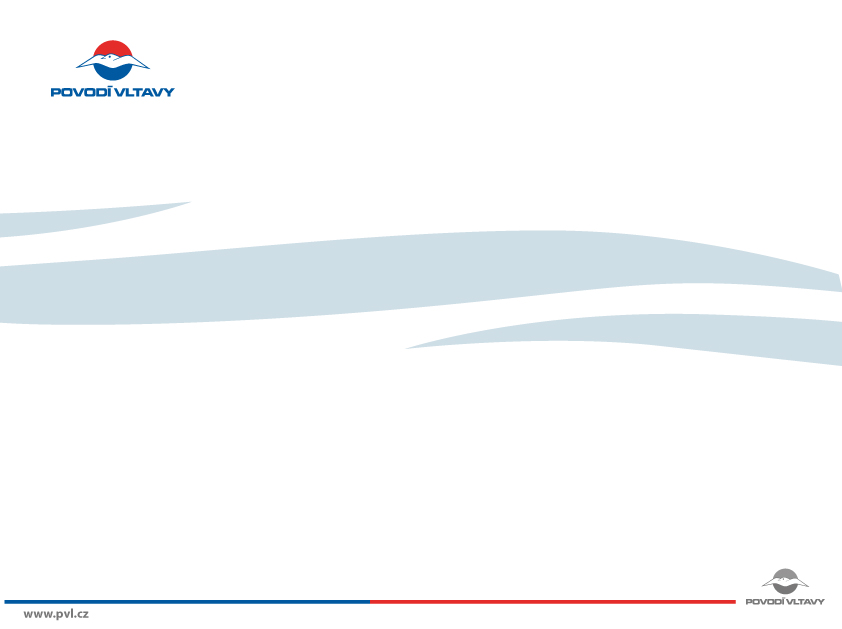 „Až naprší a uschne…“
Libuše Šafránková alias Popelka: „Až naprší a uschne, pitomci." Přivádí to k myšlence, že jde určitě o nejužitečnější pořekadlo, jaké kdy lidé vymysleli. Je to taková kouzelná formule, s níž se kdekoliv a kdykoliv vyhnete zbytečnému obtěžování…
Popelka svou odmítavou hlášku pronesla v období, kdy žádný déšť padat nemohl. Jestli si pamatujete, ta scéna se odehrávala v zimě a všude byly spousty sněhu. I když v dnešních dobách už takové zimy nezažíváme a občas připomínají jaro nebo podzim, vznik této průpovídky se pravděpodobně datuje do dob, kdy ještě spořádaně mrzlo a sněžilo…
Poučení - při používání tohoto rčení zhodnotit klimatické podmínky a vzít v úvahu i míru globálního oteplování…
8/9/12
Trvalé prioritní okruhy činnosti SVH ČR
zvyšovat společenskou prestiž VH  a podporovat osvětu a informovanost o všech oborech VH směrem k nejširší  veřejnosti a zejména k mládeži
__________________________________________
hájit zájmy a podporovat činnosti vodního hospodářství, spolupracovat a konzultovat s Vládou, Parlamentem ČR a odbornými i vědecko výzkumnými subjekty,
zejména 
při prosazování problematiky související s vodou, jako s jedním z nejvyšších veřejných zájmů !!!
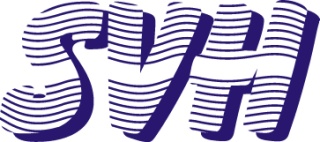 Spotřeba vody
Průměrná denní spotřeba vody na osobu se v jednotlivých zemích liší

Česká republika       89 l/osoba/den 
Švýcarsko a USA   300 l/osoba/den 
Itálie                        200 l/osoba/den 
Rakousko               135 l/osoba/den 
Německo                122 l/osoba/den 
Afrika některé další rozvojové země 20 – 30 l/osoba/den
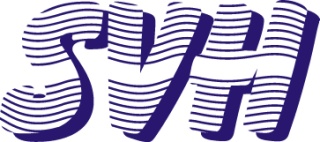 Spotřeba vody
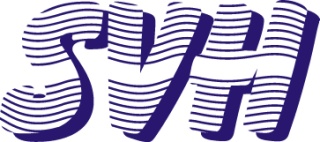 Spotřeba vody - vodní stopa
Vodní stopa (množství vody použité k výrobě 1 kg potravin)
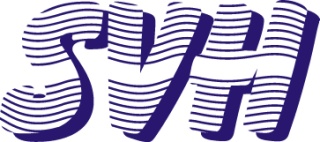 Sucho a nedostatek vody…
Naše společnost žije v tom, co lze bez nadsázky nazývat vodním blahobytem. 
Různé prognózy a klimatické podmínky za uplynulých
 6 let nám však ukazují, 
že tomu tak nemusí být napořád….
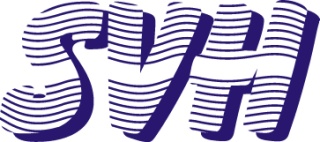 Koncepce na ochranu před následky sucha pro území České republiky24. 7. 2017 usnesení vlády č.528
vytvoření jednotné komunikační platformy k suchu
posílení nebo vytváření nových vodních zdrojů
zvýšení objemu vody v půdě úpravami zemědělského hospodaření
zachování dostatečných průtoků ve vodních tocích po delší dobu než dosud
zásady zodpovědného hospodaření se srážkovými vodami a šetření vodou v různých technologiích
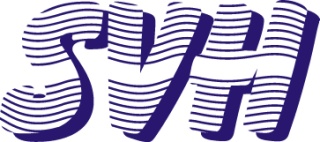 Navrhovaná prioritní opatřeník podpoře z veřejných zdrojů po r.2020
Propojování a obnova vodárenských přivaděčů skupinových vodovodů a vodárenských soustav 
Opatření k řešení kalové koncovky stávajících ČOV
Výstavba či modernizace zařízení na zpracování čistírenských kalů
Realizace opatření k retenci, využití a vsakování srážkových vod na základě studií s jejich nakládání
Opatření ke snížení vypouštěného znečištění z odlehčovacích komor
Odstraňování sedimentů z přehradních nádrží
Výstavba a rekonstrukce vodních nádrží, včetně úpravy suchých nádrží na retenční nádrže se stálou zásobou vody, při zachování její protipovodňové funkce – propojování vodohospodářských soustav 
Studie cílené na zpomalení povrchového odtoku, protierozní ochranu, zmírnění eutrofizace a adaptaci na změny klimatu
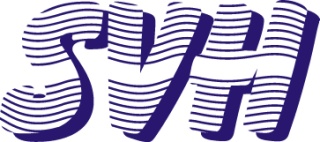 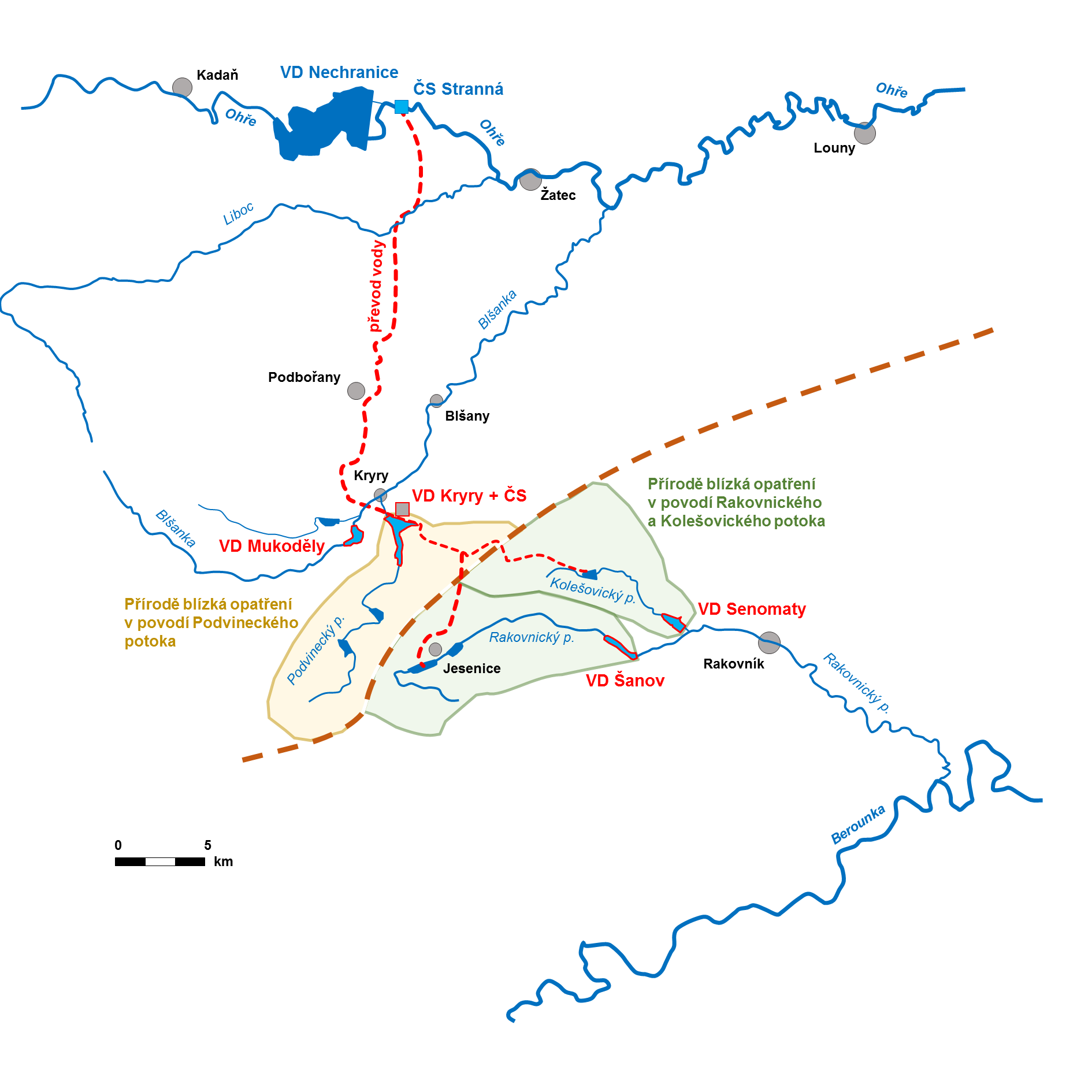 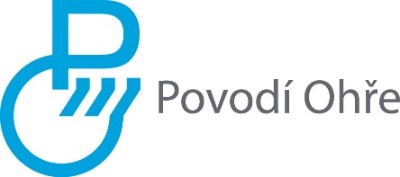 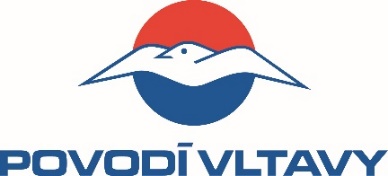 Komplexní vodohospodářské řešení nových akumulačních nádrží v povodí Rakovnického potoka a Blšanky a dalších opatření na zmírnění vodního deficitu v oblasti / Stavební fakulta ČVUT 2018
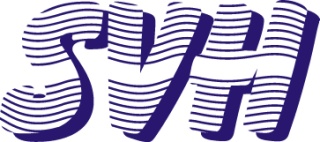 Komplexní vodohospodářské řešení problematiky sucha na Rakovnicku
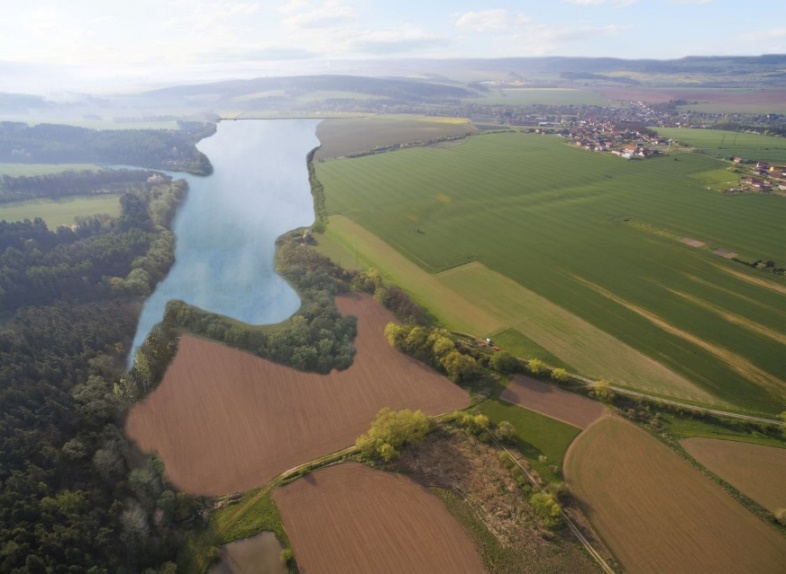 Vybudování malých vodních nádrží Senomaty na Kolešovickém potoce (objem 0.77 mil m3 vody) a Šanov na Rakovnickém potoce (objem 0.88 mil. m3 vody) - nadlepšení průtoků v Rakovnickém a Kolešovickém potoce a stabilizaci průtoků ve městě Rakovník.
VD Senomaty
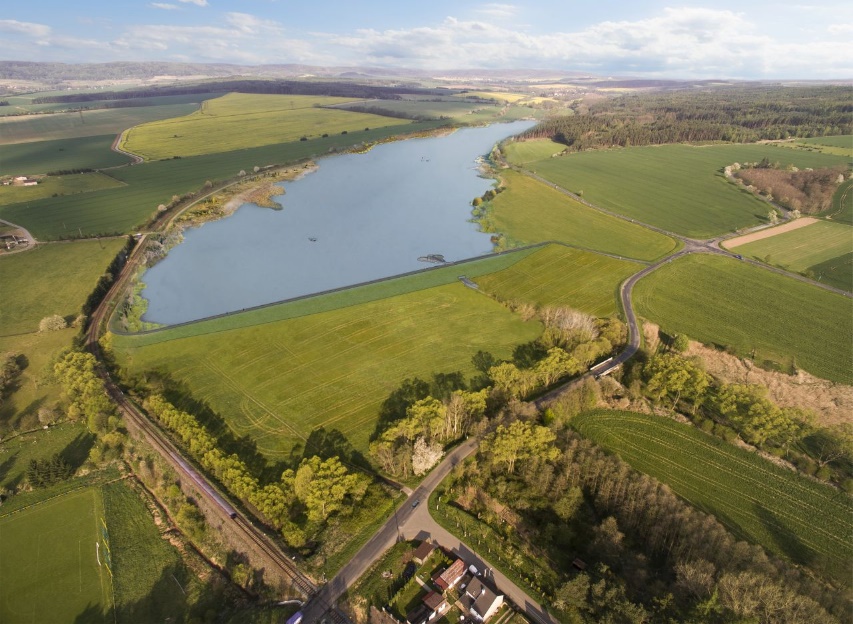 VD Šanov
Stabilizace a nadlepšení průtoků v povodí Rakovnického a Kolešovického potoka a Blšanky. 
Zlepšení ekologického stavu vodních toků 
      a celkového stavu krajiny. 
Voda z těchto vodních toků bude moci být využita pro závlahy v zemědělské činnosti, především pro pěstování chmele.
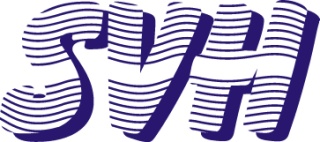 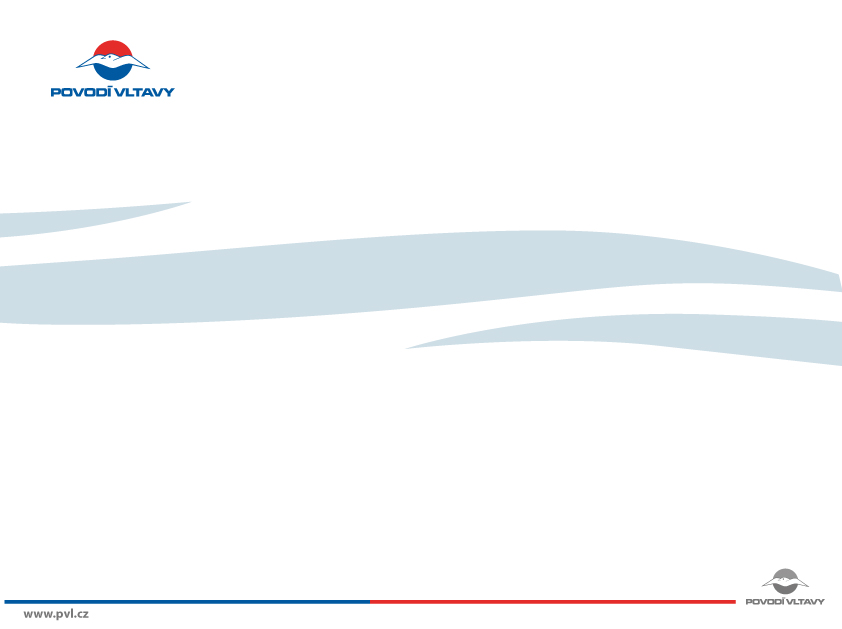 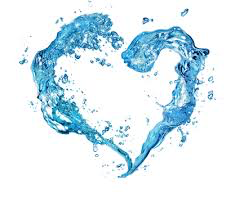 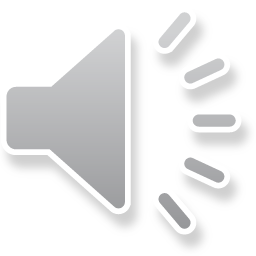 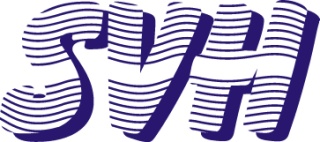 8/9/12
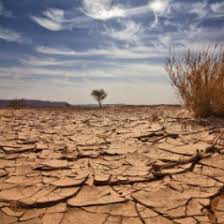 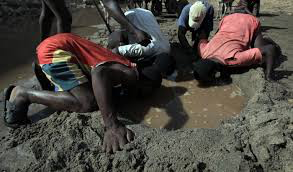 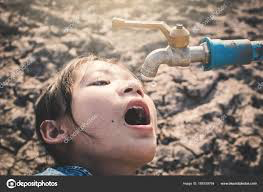 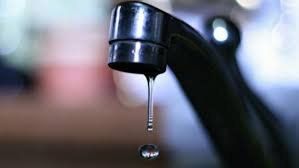 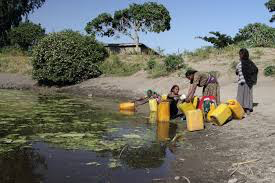 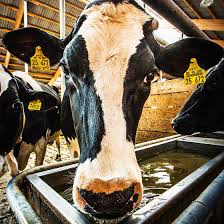 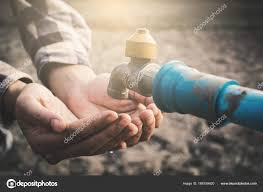 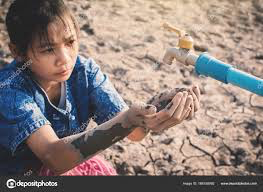 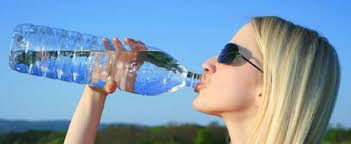 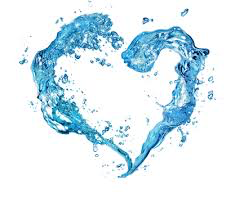 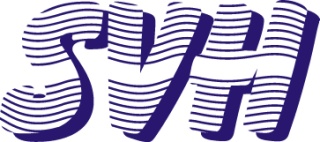 8/9/12
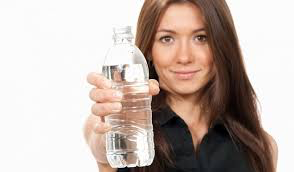 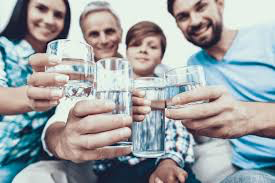 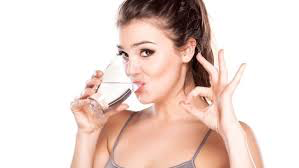 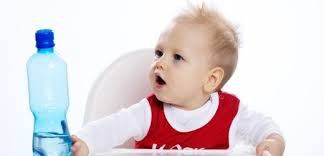 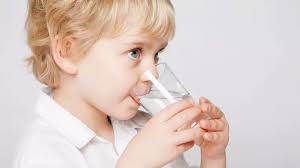 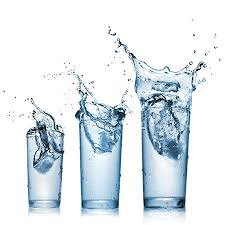 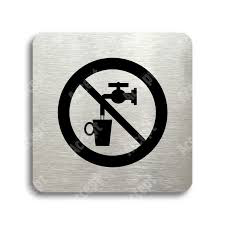 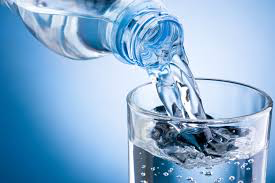 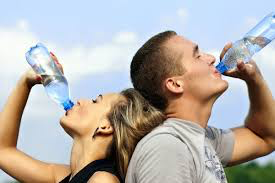 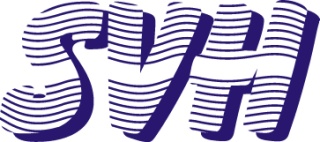 8/9/12
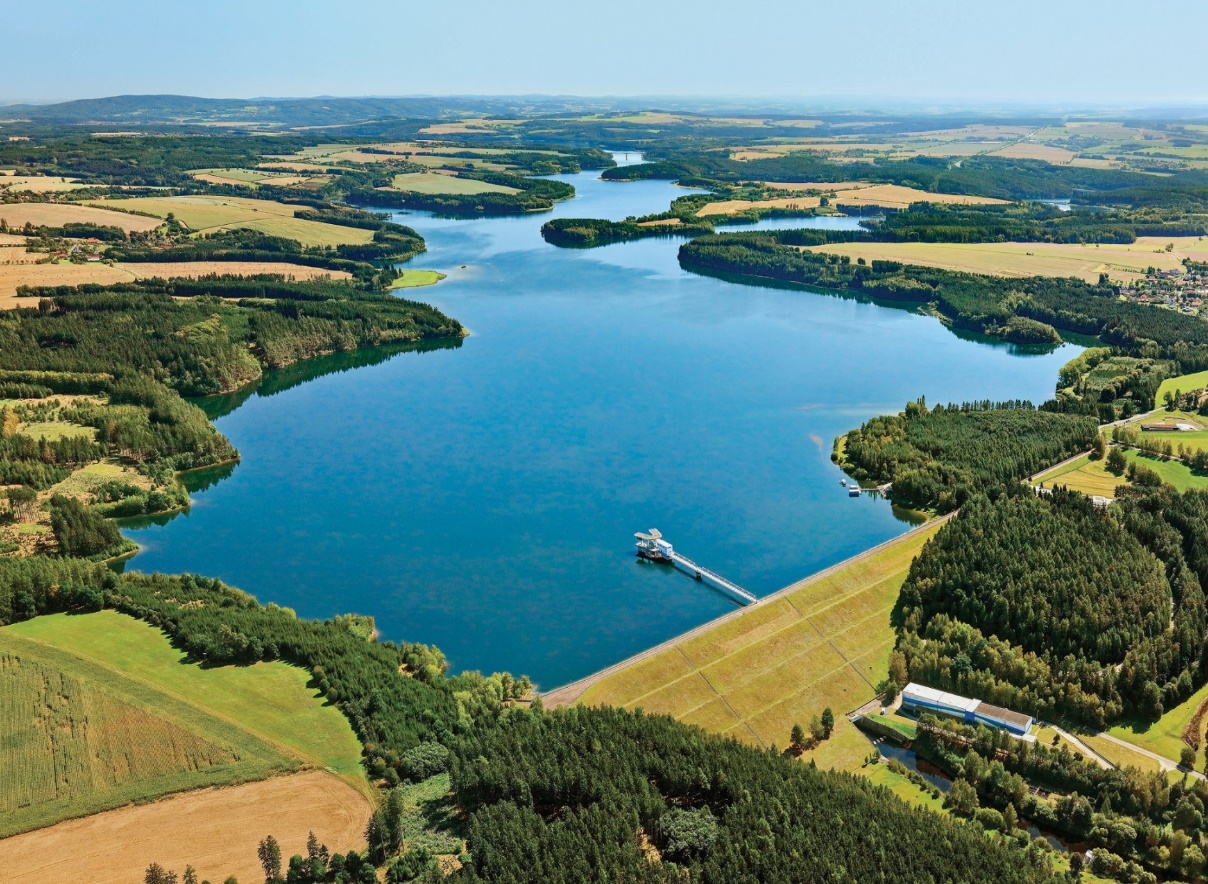 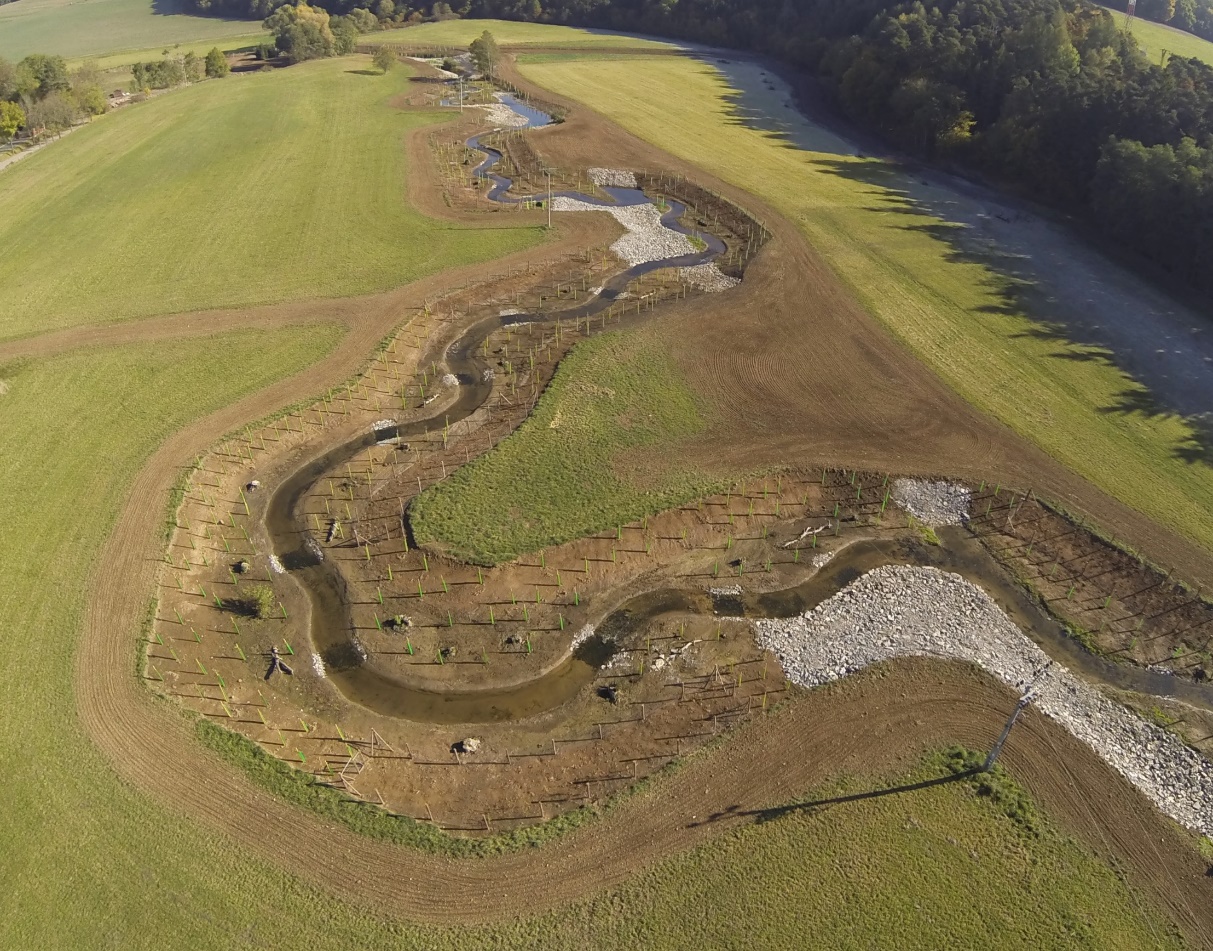 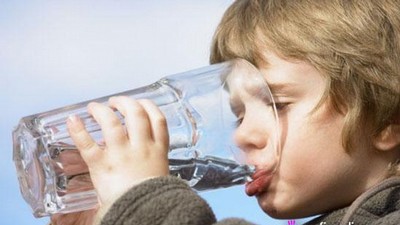 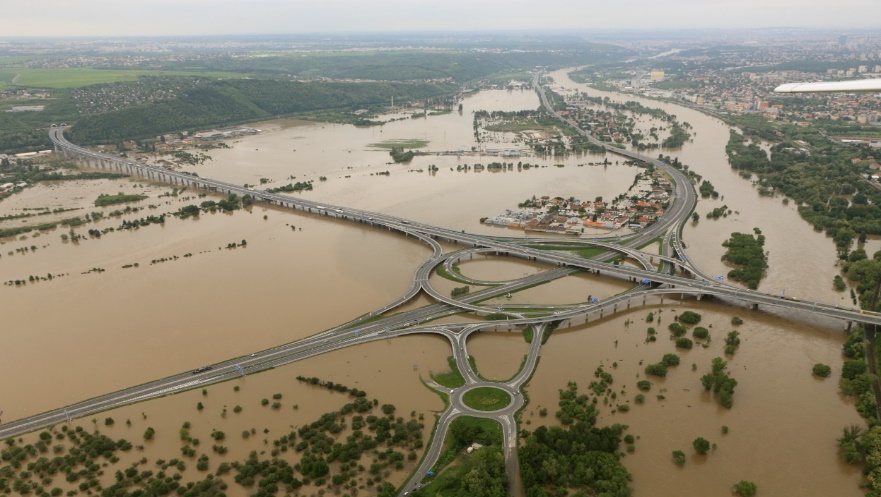 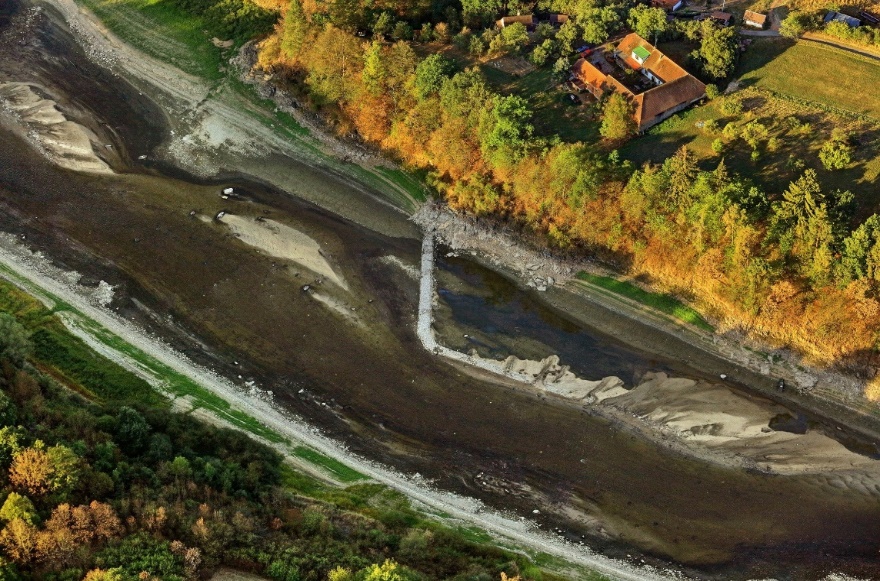 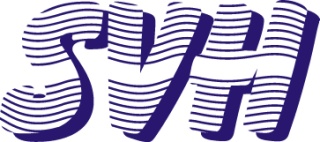 8/9/12
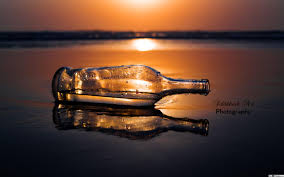 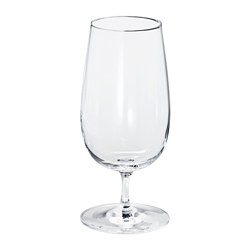 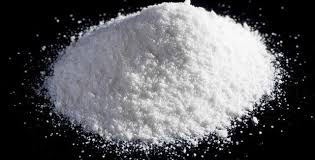 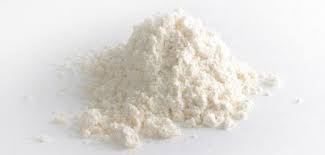 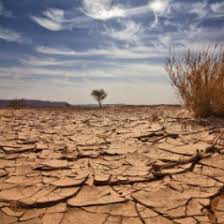 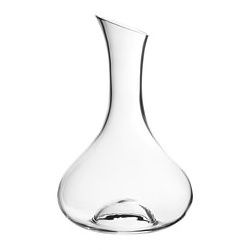 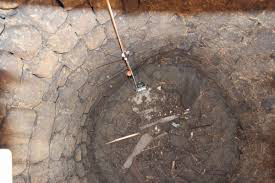 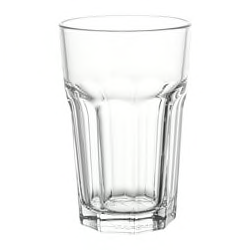 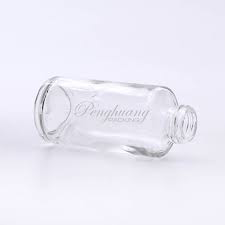 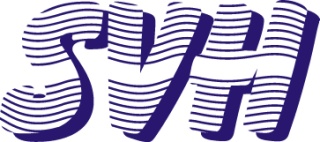 8/9/12
Příprava mediální kampaně
Cíl:
Zlepšení osvěty k vysvětlování vodohospodářských procesů široké veřejnosti, včetně vyvracení některých mýtů týkajících se vodního hospodářství

Zaměření mediální kampaně:
  „zajistit dostatek kvalitních vodních zdrojů do roku 2050, aby naše děti a budoucí generace mohli užívat dosaženého standardu života ve vodním blahobytu“.
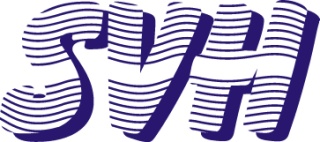 Voda a civilizace
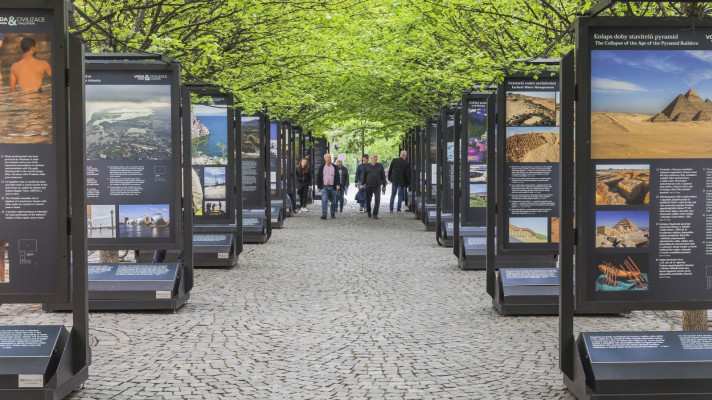 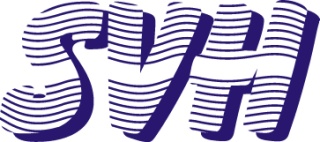 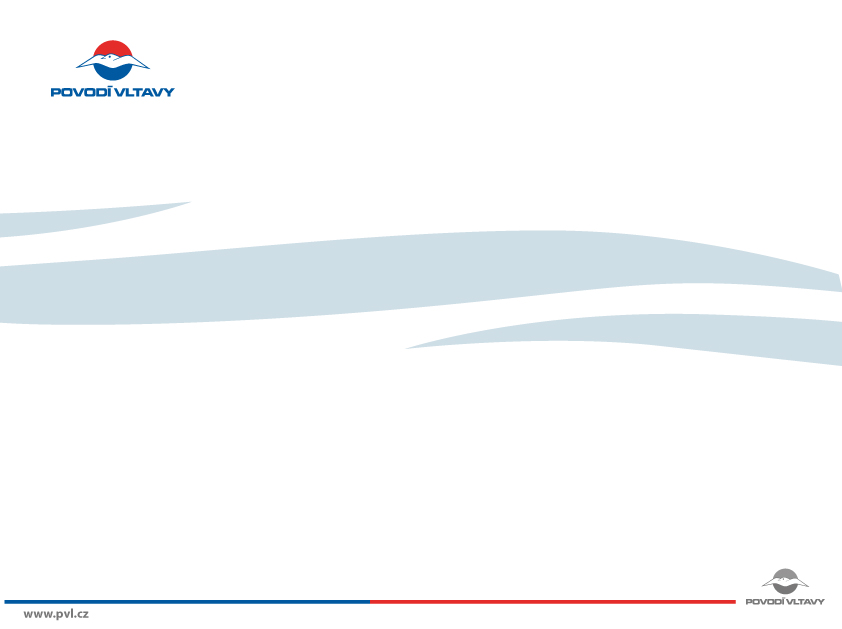 Zajištění dostatečného množství vody do budoucna
Klíčem k zajištění dostatku vody i do budoucna je zadržet vodu v krajině 
a mít možnost vodu akumulovat ve vodních nádržích, abychom s ní mohli v období sucha 
i v období nedostatku vody  nakládat !!!
zásobování pitnou vodou,
energetika,
závlahy,
příroda
atd.
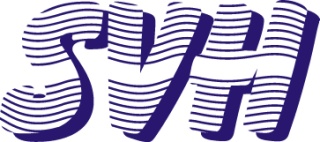 8/9/12
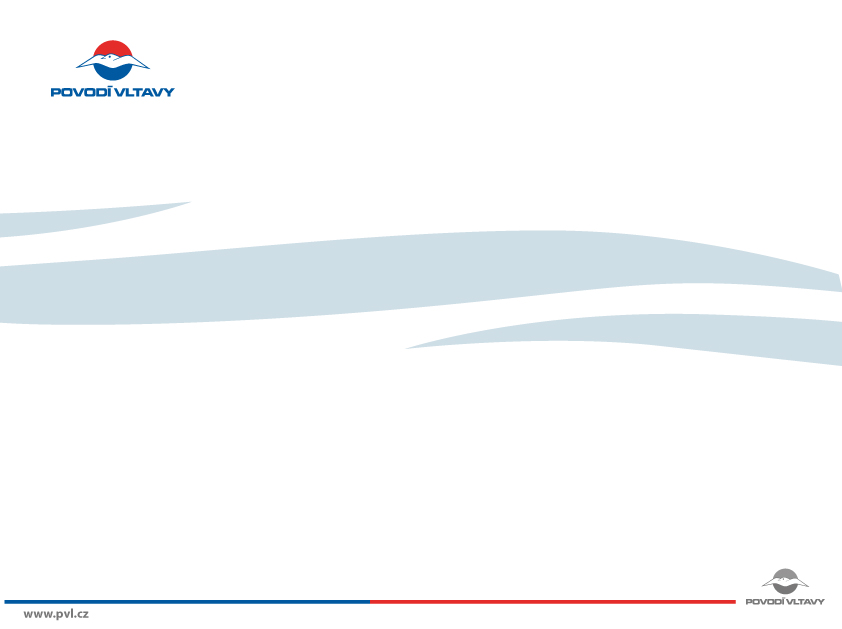 Děkuji za pozornost
Bez vody to nepůjde…
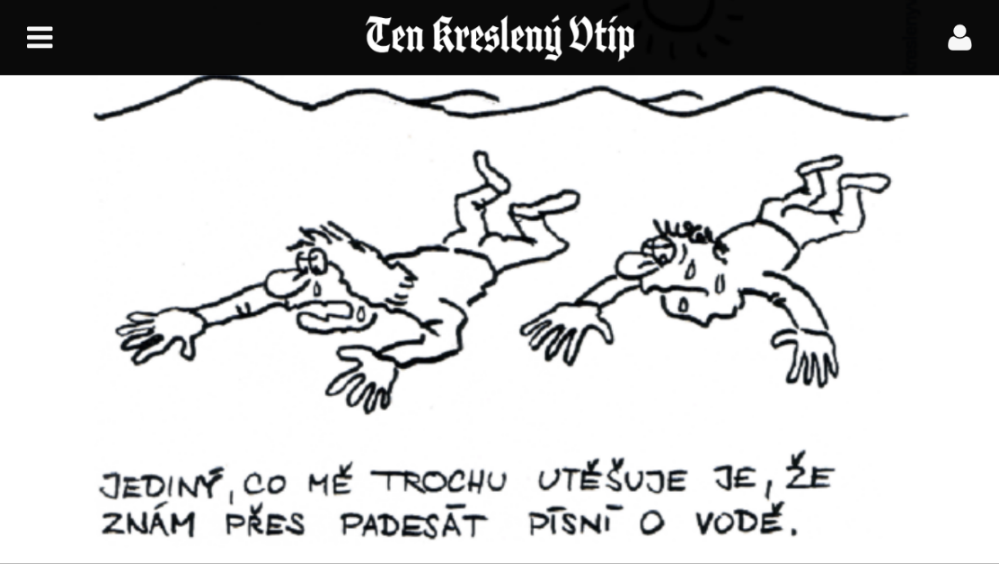 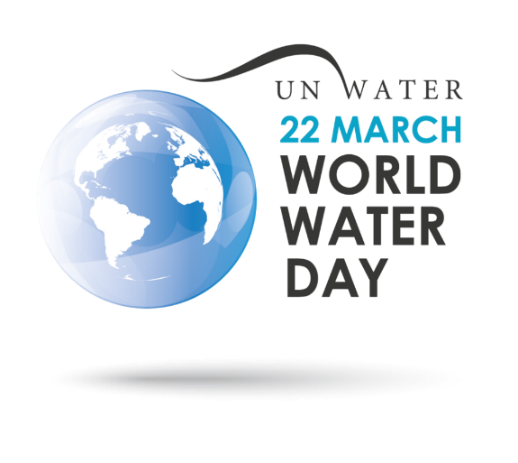 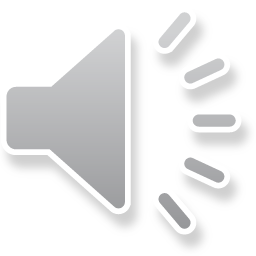 … a nečekejme, až naprší a uschne…
8/9/12
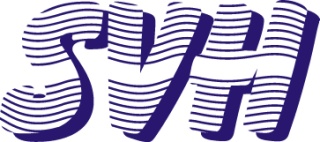